Bane til agility/o-ridt 17/9
2. Bro
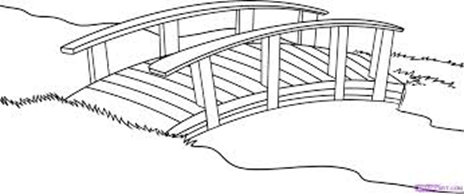 4. Bugsering
3. Flagrestrækning
9. Vandpyt
6. Huller i vejen
5. Vippe
1. Trav på tværs
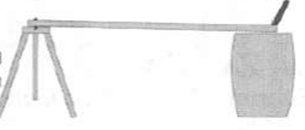 8. Kryds
10. Mølle
Start 
Mål
7. Platform